My Best Friend:Zalaa
Written by Maritza Ruiz
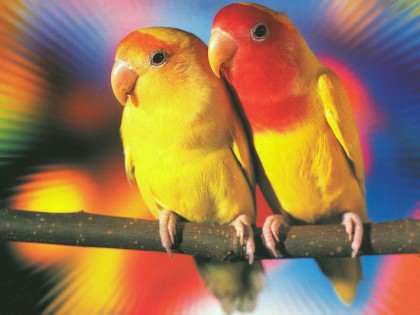 If my best friend were a car, she would be a mini van because lot of people fit.
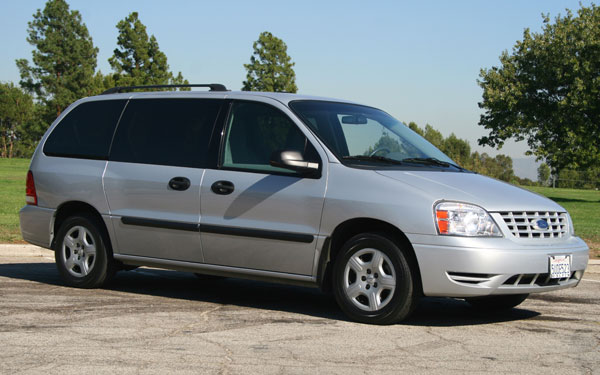 If my best friend were a soft drink she would be a 7up because it’s really sweet.
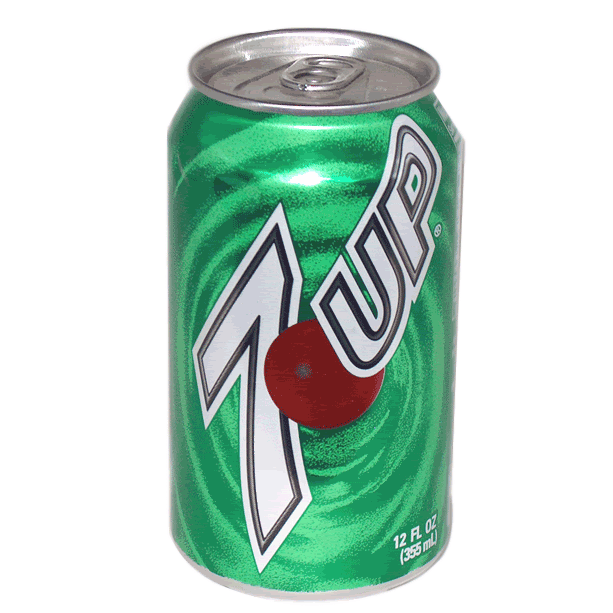 If my best friend were a zoo animal, she would be a lion because she can scare people.
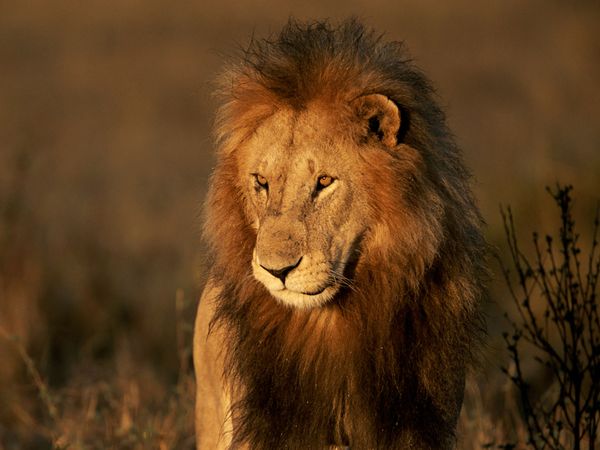 If my best friend were a ringtone, she would be a bird singing because her voice is pretty.
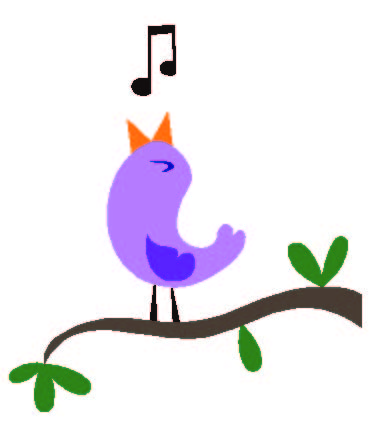 If my best friend were a candy, she would be a airhead because there are different flavors.
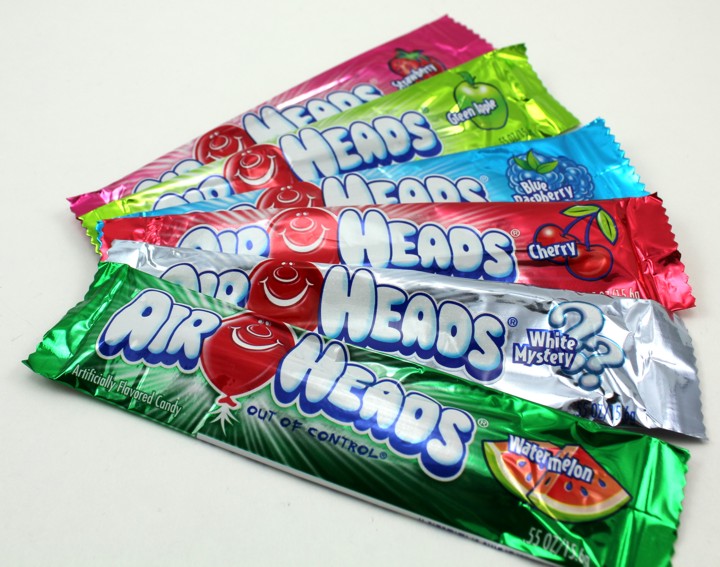